Μαθηματικά 
Σελ.52
Γράψε μαθηματική πρόταση και ολοκληρωμένη προτασούλα για απάντηση.
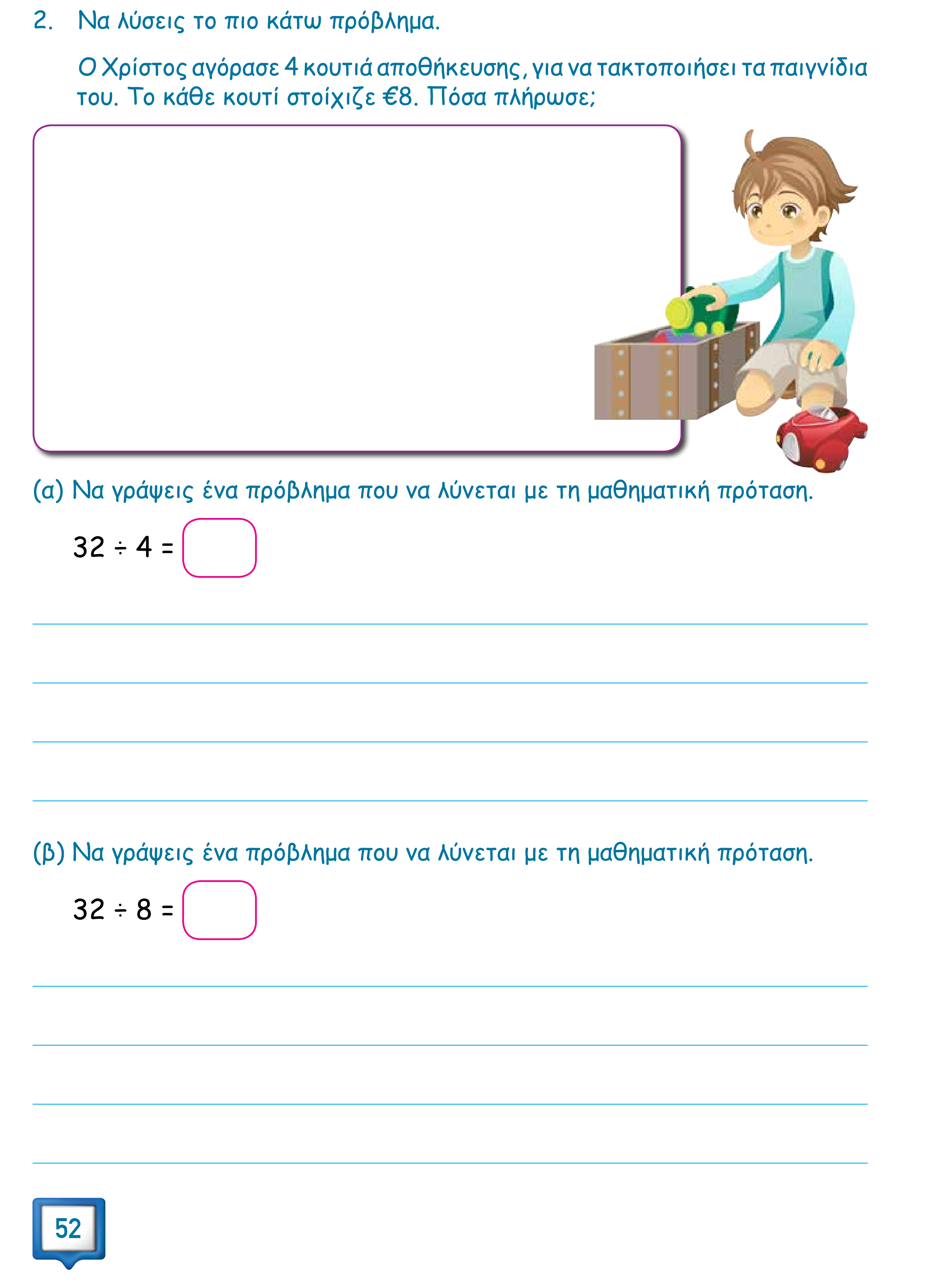 Θυμήσου ότι για να είναι πρόβλημα πρέπει να γράψεις ερώτηση!
Ώρα για λίγη εξάσκηση!
https://www.topmarks.co.uk/times-tables/coconut-multiples 
Αντίγραψε την πιο πάνω διεύθυνση στο google ακολούθησε τις οδηγίες και κάνε εξάσκηση στον πίνακα του 2, 3, 4 και 5.
Δεν πρέπει να τους ξεχάσεις.
 Θα επιστέψουμε στο σχολείο σύντομα και αν τους θυμάσαι θα κερδίσεις διαμαντάκια για την ομάδα σου!
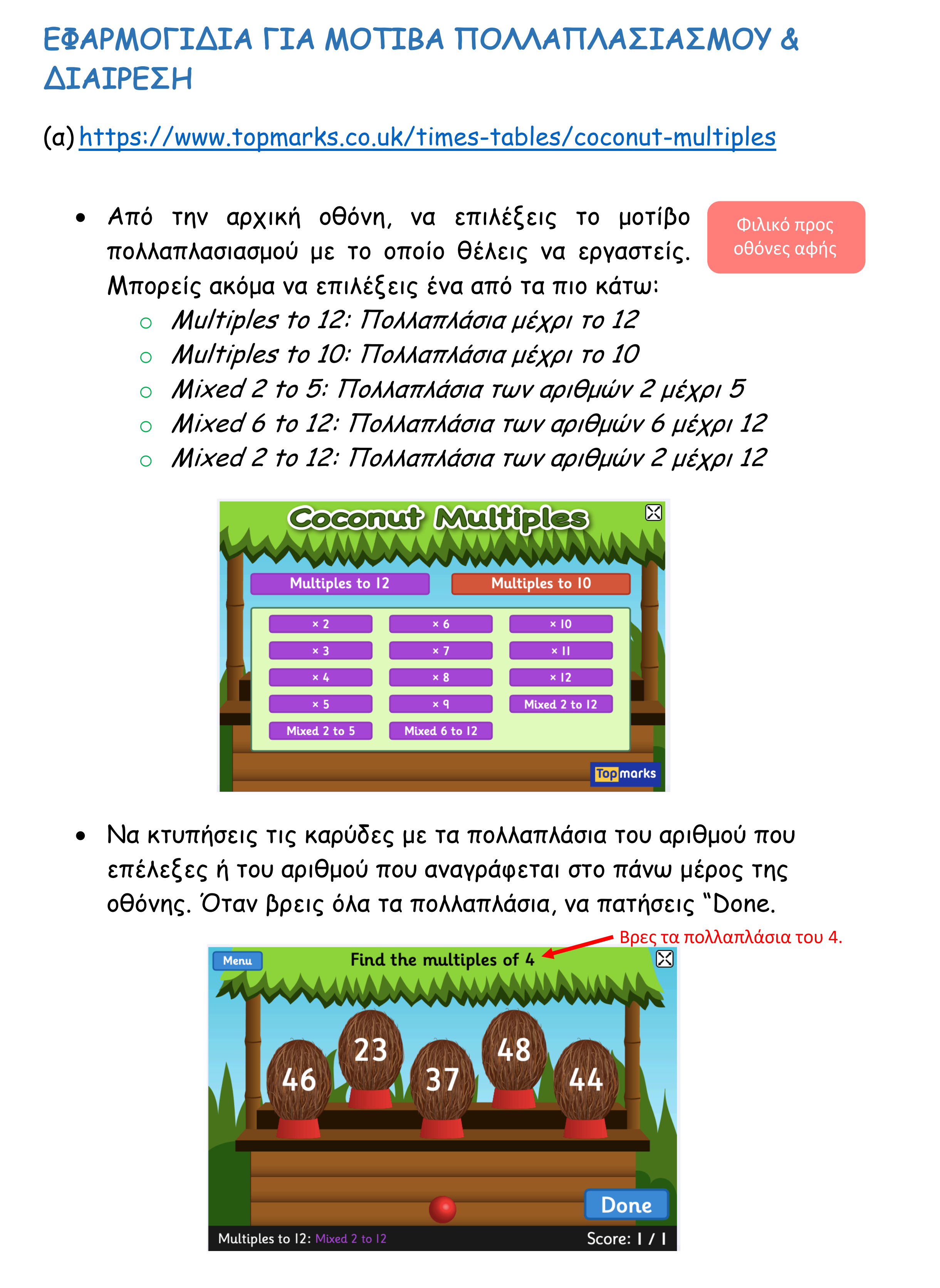 Τελειώσαμε παιδιά!
Καλή συνέχεια!